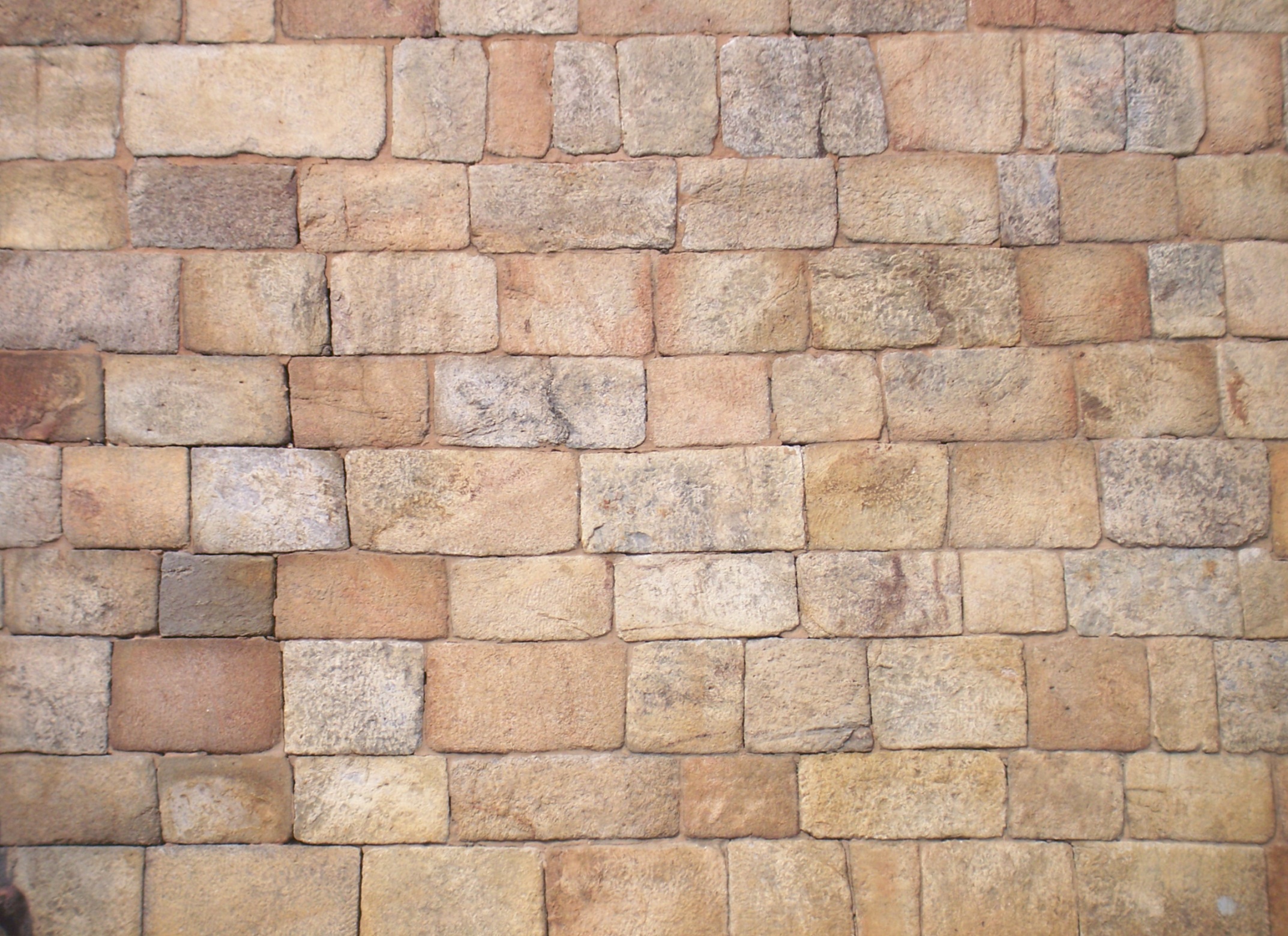 Every Man In His Place
Nehemiah 3
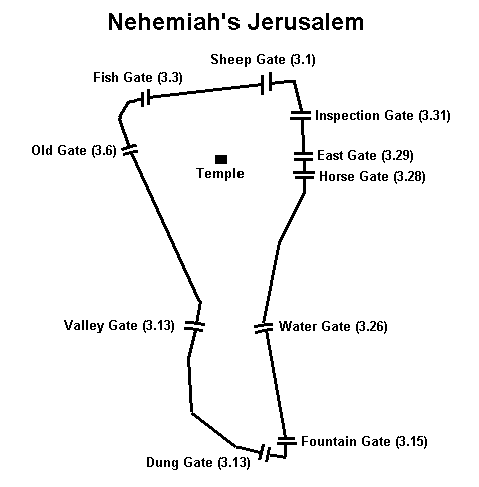 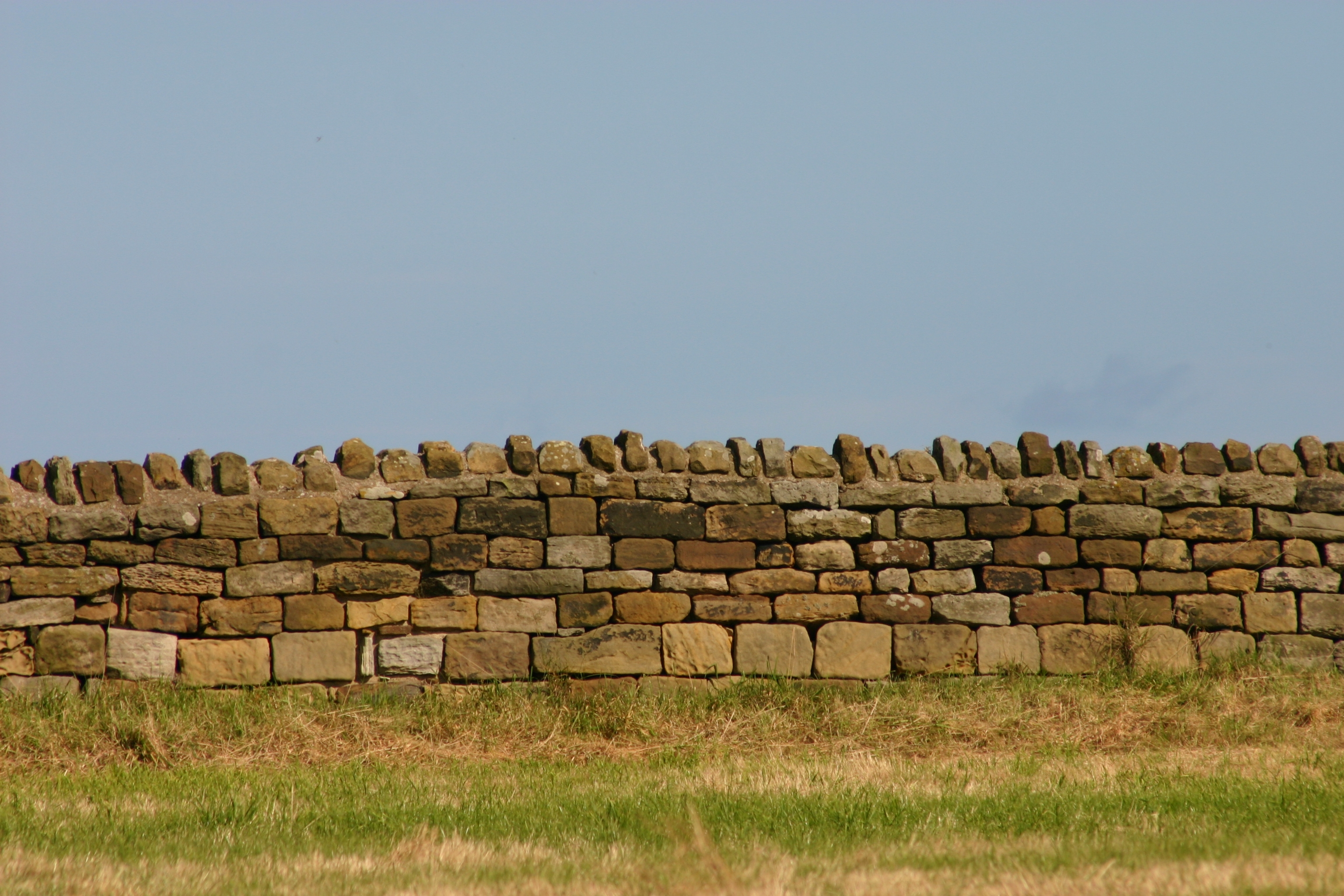 There Was A Common Goal For the Common Good
The Leaders Took the Lead
Some Left Their “Comfort Zone”
Some Worked In Areas That Did Not Directly Affect Themselves
Some Did Not Work At All
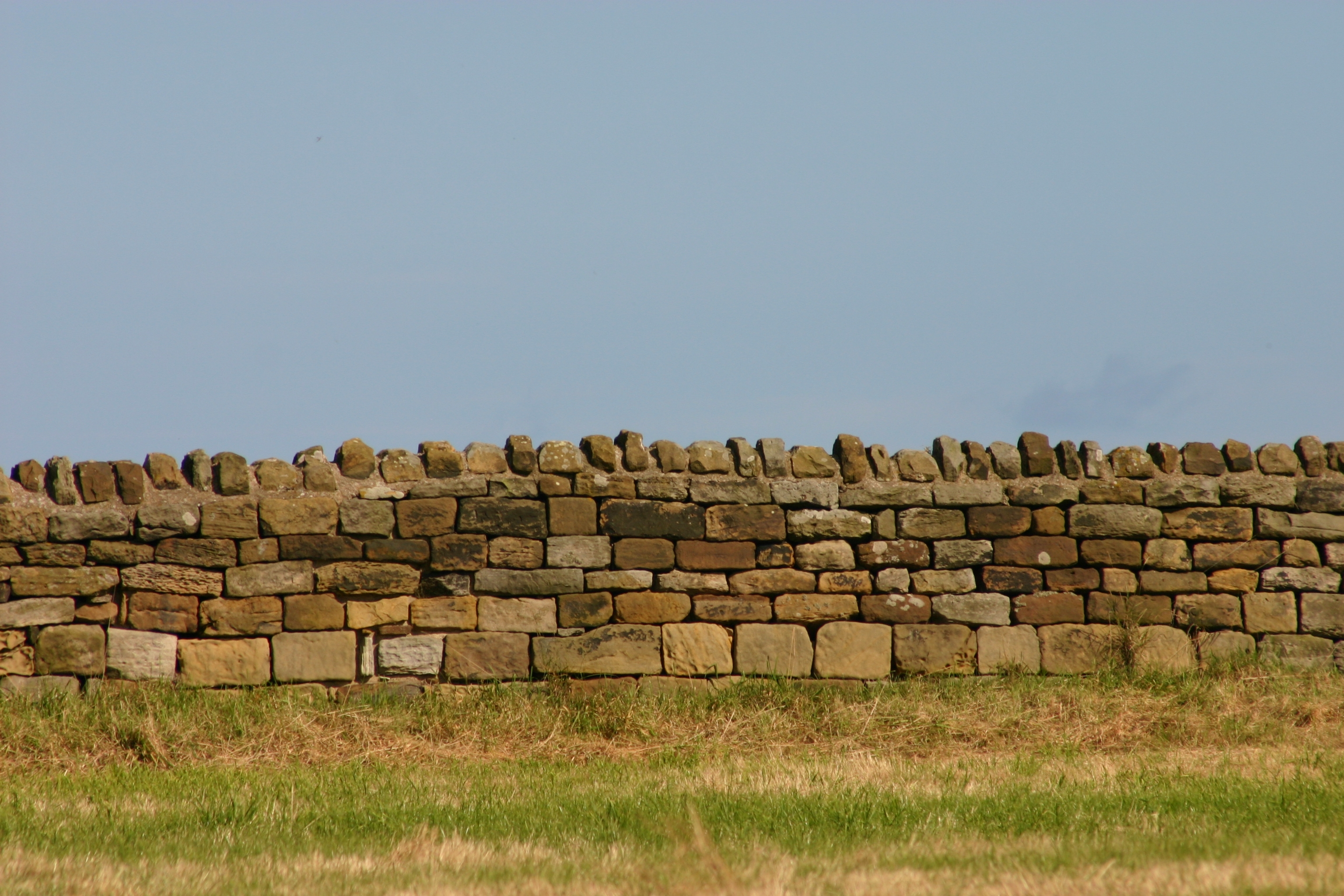 “From whom the whole body, joined and knit together by what every joint supplies, according to the effective working by which every part does its share, causes growth of the body for the edifying of itself in love.”

Ephesians 4:16
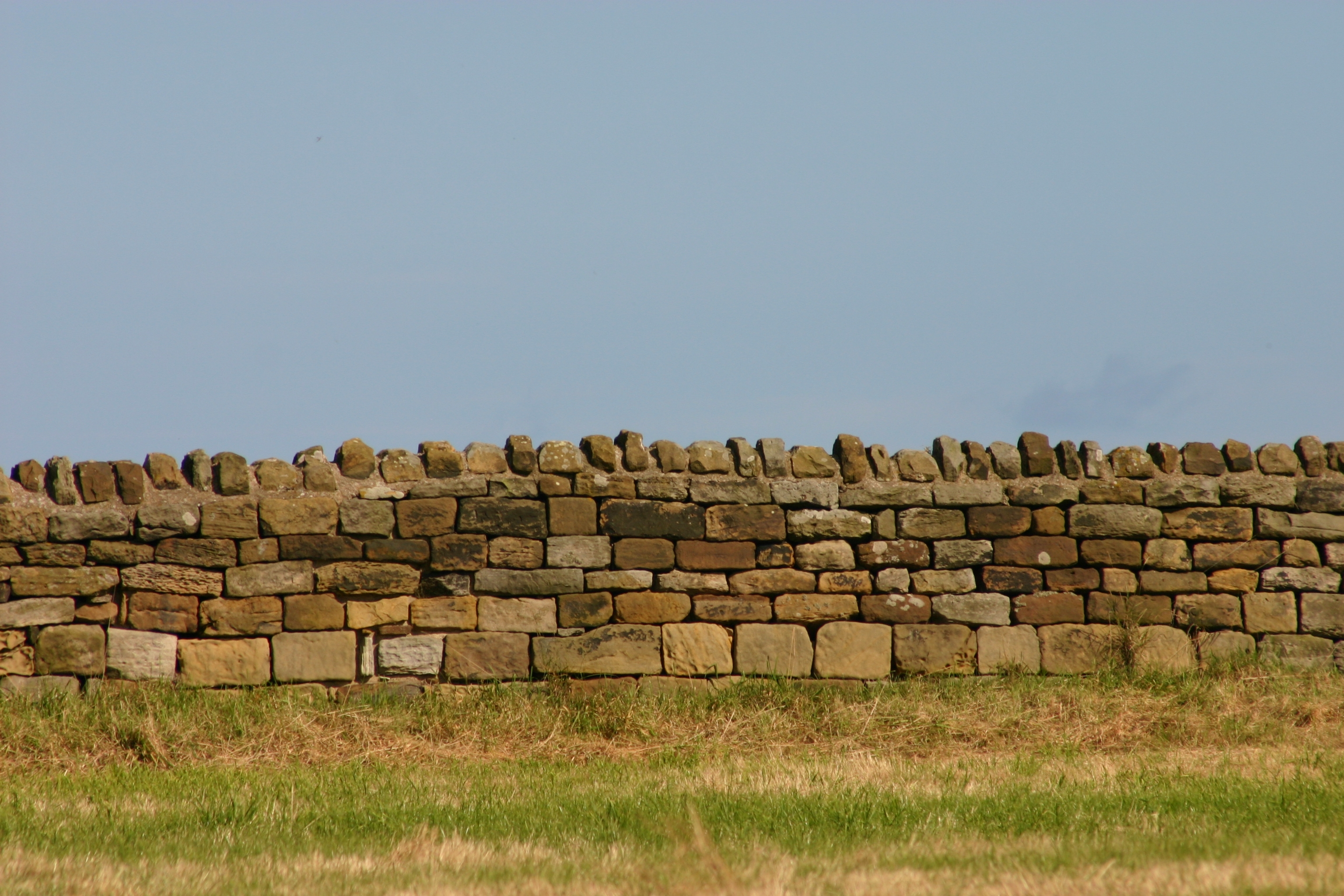 There Is A Common Goal For the Common Good
Leaders Have To Take the Lead
May Have To Leave Your                   “Comfort Zone”
May Have To Work In An Area That Does Not Directly Affect Yourself
Some Will Not Work